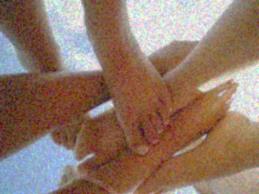 “United we stand”Nehemiah 3:1-32
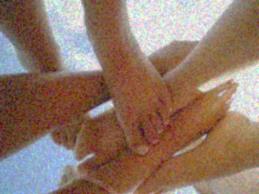 “United we stand”Nehemiah 3:1-32
‘Every kingdom divided against itself will be ruined, and every city or household divided against itself will not stand’ (Mat 12:25)
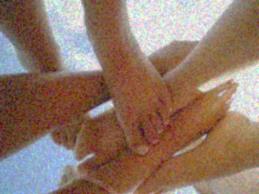 “United we stand”Nehemiah 3:1-32
‘Every kingdom divided against itself will be ruined, and every city or household divided against itself will not stand’ (Mat 12:25)

Together Everyone Achieves More
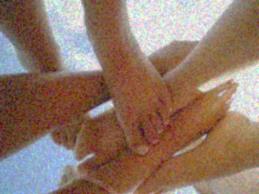 “United we stand”Nehemiah 3:1-32
Allegorical interpretation:
	Sheep Gate = Christ, the Good Shepherd
  	Fish Gate = we’re called on to be Fishers of Men
   Old Gate = the Old Truths compared to error
   Valley Gate = Humility
   Dung Gate = Elimination
   Fountain Gate = “rivers of living water”
   Horse gate =  sign of battle
   East Gate = entrance of Messiah
   Inspection Gate = place of Judgment (Heb.9:7)
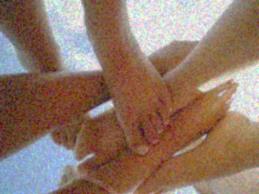 “United we stand”Nehemiah 3:1-32
Allegorical interpretation:
	Sheep Gate = Christ, the Good Shepherd
  	Fish Gate = we’re called on to be Fishers of Men
   Old Gate = the Old Truths compared to error
   Valley Gate = Humility
   Dung Gate = Elimination
   Fountain Gate = “rivers of living water”
   Horse gate =  sign of battle
   East Gate = entrance of Messiah
   Inspection Gate = place of Judgment (Heb.9:7)
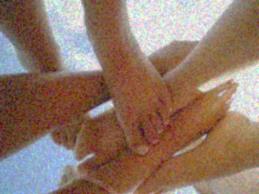 “United we stand”Nehemiah 3:1-32
Clear lessons: to accomplish God’s purpose
  common vision
  consecrated leaders
  committed workers
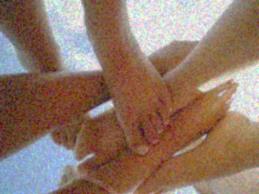 “United we stand”Nehemiah 3:1-32
A common vision
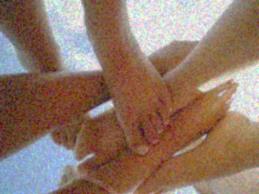 “United we stand”Nehemiah 3:1-32
A common vision
for Nehemiah and Jews = Rebuild a wall
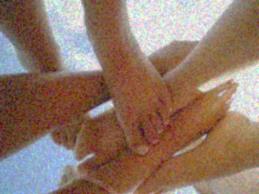 “United we stand”Nehemiah 3:1-32
A common vision
for Nehemiah and Jews = Rebuild a wall
for the church = proclaim the Gospel
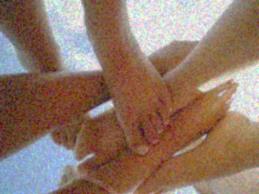 “United we stand”Nehemiah 3:1-32
A common vision
Consecrated leaders
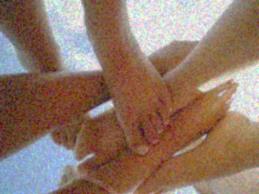 “United we stand”Nehemiah 3:1-32
A common vision
Consecrated leaders
Nehemiah not interested in medals
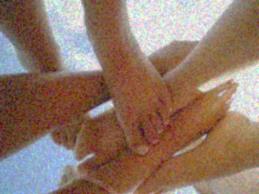 “United we stand”Nehemiah 3:1-32
A common vision
Consecrated leaders
Nehemiah not interested in medals
Nehemiah sought to motivate
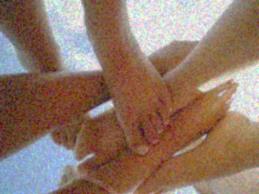 “United we stand”Nehemiah 3:1-32
A common vision
Consecrated leaders
Nehemiah not interested in medals
Nehemiah sought to motivate
Nehemiah planned + organized
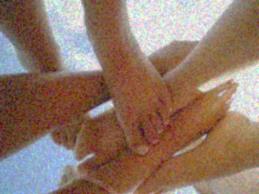 “United we stand”Nehemiah 3:1-32
A common vision
Consecrated leaders
Nehemiah not interested in medals
Nehemiah sought to motivate
Nehemiah planned + organized
Nehemiah delegated
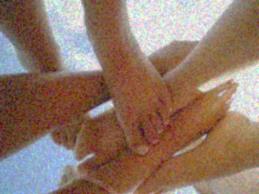 “United we stand”Nehemiah 3:1-32
A common vision
Consecrated leaders
Nehemiah not interested in medals
Nehemiah sought to motivate
Nehemiah planned + organized
Nehemiah delegated
Nehemiah oversaw the work
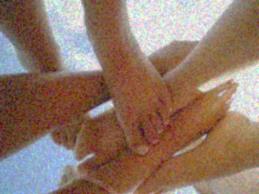 “United we stand”Nehemiah 3:1-32
A common vision
Consecrated leaders
Nehemiah not interested in medals
Nehemiah sought to motivate
Nehemiah planned + organized
Nehemiah delegated
Nehemiah oversaw the work
	“Pay careful attention to yourselves and all the flock of which the Holy Spirit has made you overseers. Be shepherds of the church of God, which he bought with his own blood”  (Acts 20:28).
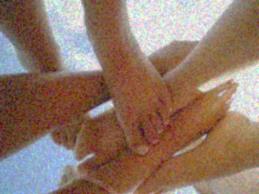 “United we stand”Nehemiah 3:1-32
A common vision
Consecrated leaders
Nehemiah not interested in medals
Nehemiah sought to motivate
Nehemiah planned + organized
Nehemiah delegated
Nehemiah oversaw the work
Nehemiah gave recognition where due
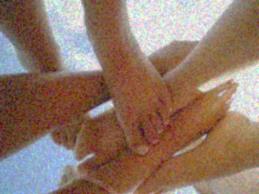 “United we stand”Nehemiah 3:1-32
A common vision
Consecrated leaders
Nehemiah not interested in medals
Nehemiah sought to motivate
Nehemiah planned + organized
Nehemiah delegated
Nehemiah oversaw the work
Nehemiah gave recognition where due
Nehemiah refused to be side-tracked
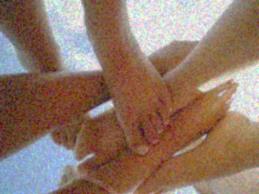 “United we stand”Nehemiah 3:1-32
A common vision
Consecrated leaders
Committed workers
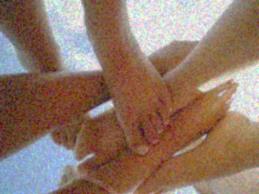 “United we stand”Nehemiah 3:1-32
A common vision
Consecrated leaders
Committed workers
Then I said to them, ‘You see the trouble we are in: Jerusalem lies in ruins, and its gates have been burned with fire. Come, let us rebuild the wall of Jerusalem, and we will no longer be in disgrace.’  I also told them about the gracious hand of my God on me and what the king had said to me. They replied, ‘Let us start rebuilding.’ So they began this good work. (2:17-18).
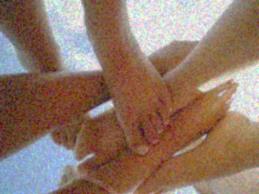 “United we stand”Nehemiah 3:1-32
A common vision
Consecrated leaders
Committed workers
Cooperation
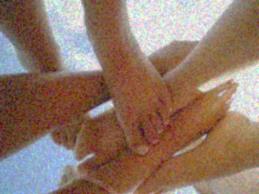 “United we stand”Nehemiah 3:1-32
A common vision
Consecrated leaders
Committed workers
Cooperation
Coordination
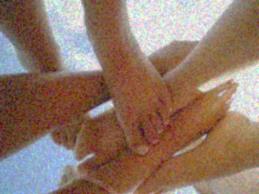 “United we stand”Nehemiah 3:1-32
A common vision
Consecrated leaders
Committed workers
Cooperation
Coordination
Complementary
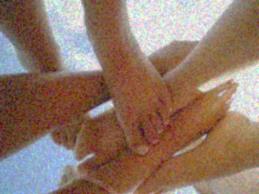 “United we stand”Nehemiah 3:1-32
A common vision
Consecrated leaders
Committed workers
Cooperation
Coordination
Complementary
Uncomfortable
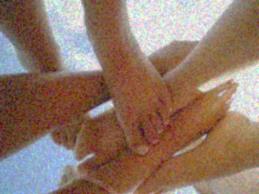 “United we stand”Nehemiah 3:1-32
A common vision
Consecrated leaders
Committed workers
Cooperation
Coordination
Complementary
Uncomfortable
Undesirable
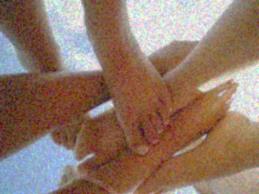 “United we stand”Nehemiah 3:1-32
A common vision
Consecrated leaders
Committed workers

Conclusion: “United we stand, divided we fall”
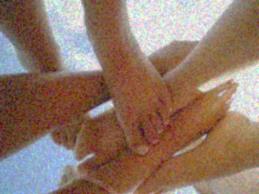 “United we stand”Nehemiah 3:1-32
A common vision
Consecrated leaders
Committed workers

Conclusion: “United we stand, divided we fall”
		“Repairs”/repaired = 36 times
		“Built/rebuilt” = 5 times
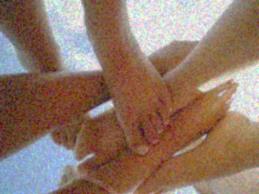 “United we stand”Nehemiah 3:1-32
A common vision
Consecrated leaders
Committed workers

Conclusion: “United we stand, divided we fall”
		“Repairs”/repaired = 36 times
		“Built/rebuilt” = 5 times

What is your place/my place in God’s building programme?
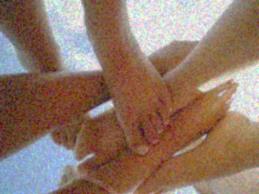 “United we stand”Nehemiah 3:1-32
A common vision
Consecrated leaders
Committed workers

Conclusion: “United we stand, divided we fall”
		“Repairs”/repaired = 36 times
		“Built/rebuilt” = 5 times

What is your place/my place in God’s building programme?
How will we be remembered for our contribution?